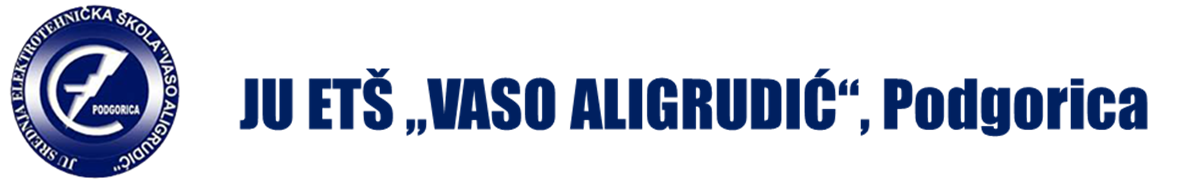 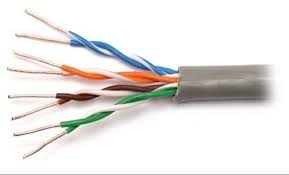 KORIŠĆENJE I KARAKTERISTIKE UPREDENE PARICE
.
UPREDENA PARICA
Kabl sa upredenim paricama (twisted pair cable) se sastoji od parova izolovanih bakarnih žica koje su obmotane (upredene) jedna oko druge. Upredanje se vrši u cilju otklanjanja elektromagnetnih smetnji. Broj uvrtaja po metru čini dio specifikacije tipa kabla jer što je broj uvrtaja po metru veći, veća je otpornost kabla na elektromagnetne smetnje.
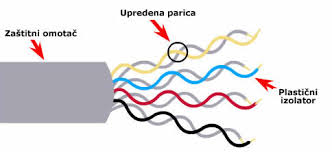 Dva osnovna tipa upredene parice su:

nearmirana upredena parica UTP 
armirana upredena parica STP
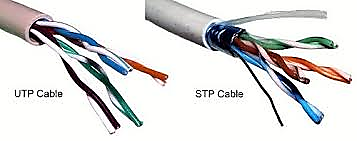 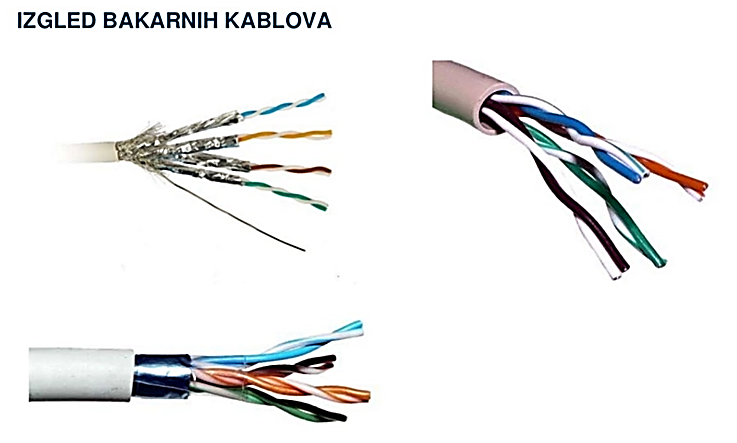 NEARMIRANA UPREDENA PARICA
Nearmirana upredena parica se koristi mnogo češće zbog niže cijene i lakšeg instaliranja. UTP je standardizovan u 5 kategorija:
Kategorija 1 (UTP Cat 1) – koristi se u telefoniji.
Kategorija 2 (UTP Cat 2) – pogodna za prenos govornog tel. signala i za prenos podataka do 4Mb/s.
Kategorija 3 – do 10Mb/s.
Kategorija 4 – do 16Mb/s.
Kategorija 5 – do 100Mb/s, koristi se teflonska izolacija i korak upredanja je manji što rezultuje boljim kvalitetom signala na dužim rastojanjima, a što omogućava brzu komunikaciju između računara.
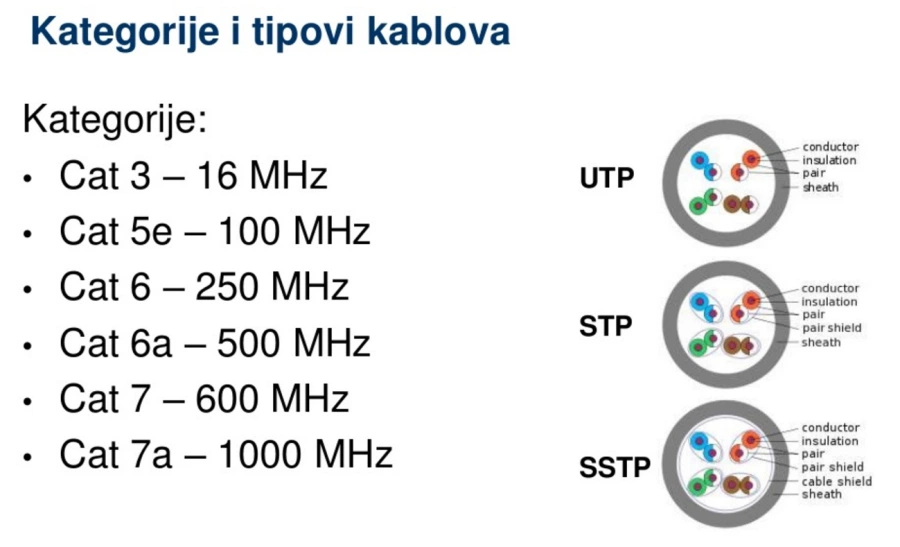 UT parice viših kategorija koriste se u LAN-u. Povezivanje UT parica sa mrežnim uređajima obavlja se pomoću UT konektora.
 
Najčešći su RJ (Registered Jack) i to:
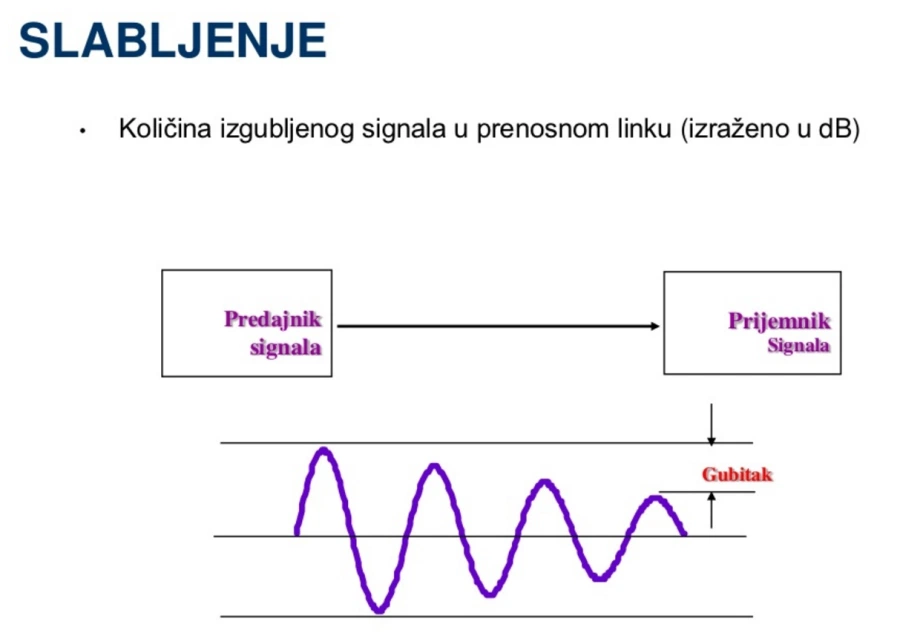 RJ11 – jedna telefonska linija
RJ45 – Ethernet računarska mreža
Za povezivanje bakarnih žica sa konektorima koristi se poseban tip alata – tzv. kliješta za krimpovanje. Ovaj alat najčešće ima mogućnost za rad sa RJ45 i RJ11 konektorima. Raspored žica pri povezivanju je određen standardima 568A i 568B. Ovi standardi se koriste kod računarskih mreža (RJ45 konektori). 568A je predloženi standard. Kablovi koji kombinuju 568A i 568B standarde se koriste za direktno povezivanje dva računara.
Armirana upredena parica (IBM)
Svaka parica zaštićena metalnim omotačem koji mora biti uzemljen.
Nisu stekle širu primjenu jer su skupe, kabaste i nisu lake za postavljanje.
Ethernet kablovi
Međunarodna organizacija za standardizaciju EIA-TIA, standardizovala je izgled ethernet kabla na sljedeći način:
– za konektor ethernet kabla koristi se RJ-45 konektor sa 8 pinova (konektor za telefon je sa 4 pina i oznaka je RJ-11);
– Ethernet kabl sastoji se od četiri parice (4×2=8 žica), koje su upredene na određeni način tako da je nivo šuma minimalan;
– parice su različitih boja, a svaka parica ima jednu vezu u boji, a druga veza je kombinacija osnovne boje i bijele; parice su: zelena + zeleno-bijela, narandžasta + narandžasto-bijela, plava + plavo-bijela i braon + braon-bijela;
– postoje dvije mogućnosti povezivanja parica u konektoru i obje su prikazane u tabeli (T568A i T568B);
Ethernet kablovi
Za povezivanje uređaja Ethernet kablom koriste se tri tipa kabla:
Straight through
Crossover
Rollover

Kako ime straight through bukvalno prevedeno sa engleskog znači direktno povezani, tako se ovaj tip kabla pravi direknom vezom odgovarajućih parica. To znači da raspored pinova u RJ-45 konektoru ovakvog kabla je ili na obje strane T568A, ili na obje strane T568B.
Ovakav tip kabla se koristi prilikom povezivanja uređaja različitog tipa:
– računara na switch ili hub, i
– hub-a ili switcha na ruter.
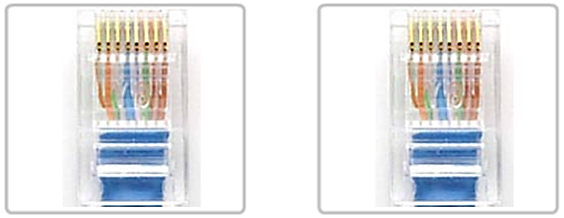 Ethernet kablovi
Crossover, ili u prevodu upredeni ethernet kabl, se dobija mijenjanjem mjesta zelenoj i narandžastoj parici sa kraja na kraj kabla. Tako, ovakav tip kabla se dobija kada se na jednoj strani primijeni T568A raspored, a na drugoj T568B.
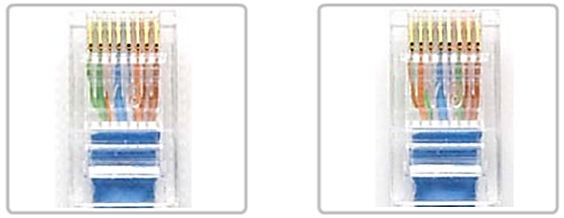 Ovakav tip kabla koristi se kada se povezuju uređaji istog tipa:
PC na PC,
Hub ili switch na hub ili switch, i
Ruter na ruter.
Takođe, ova veza se koristi i prilikom direktnog vezivanja PC-ja na ruter.
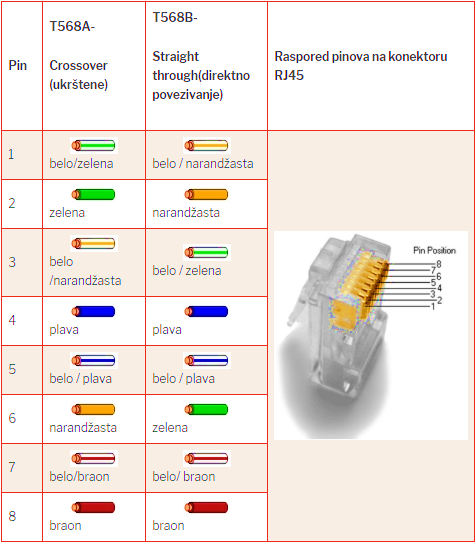 Veliki broj današnjih mrežnih kartica i uređaja su takozvane auto-sense (eng. automatski-detektuj, odnosno osjeti u bukvalnom prevodu). Ovo znači da kartica sama može da prepozna ako je pogrešan tip kabla korišćen i da automatski prekonfiguriše sebe tako da zamijeni mjesta odgovarajućim paricama. Tako, dva računara sa auto-sense karticama mogu se povezati bilo kojim tipom kabla.

Napomena: ukoliko se koristi pogrešan tip kabla, povezani uređaji neće moći da komuniciraju. Ovo ne može dovesti do oštećena i pregorijevanja kartica! Korišćenje pogrešnog tipa kabla može se prepoznati po tome što LED diode na kartici uređaja ne svijetle.
HVALA NA PAŽNJI